MEDICINAL HERBS
Lana bralić 6.b
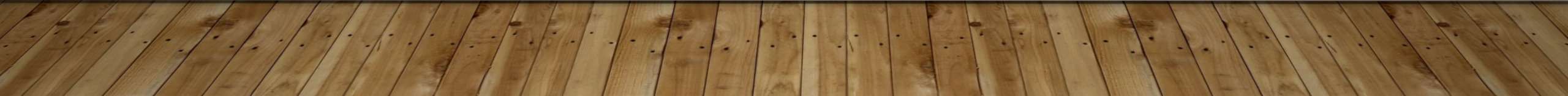 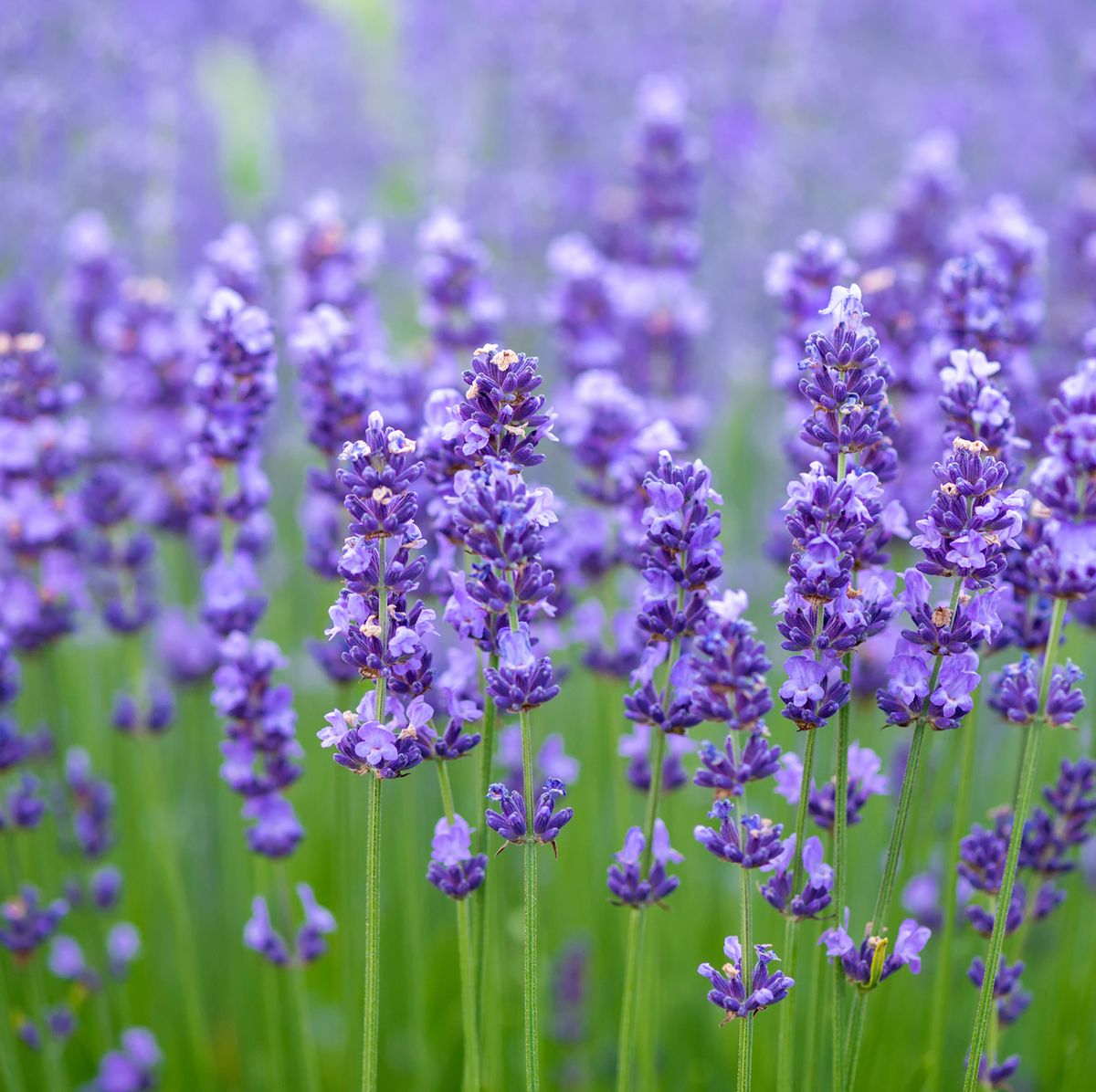 lavender
Lavender is spread throughout the Mediterranean, all the way to Africa and the southeastern parts of India.
It has purple flowers.
Essential oils are produced from lavender
Long time ago old Romans were using it for bath and Greeks for medicine(easier breathing).
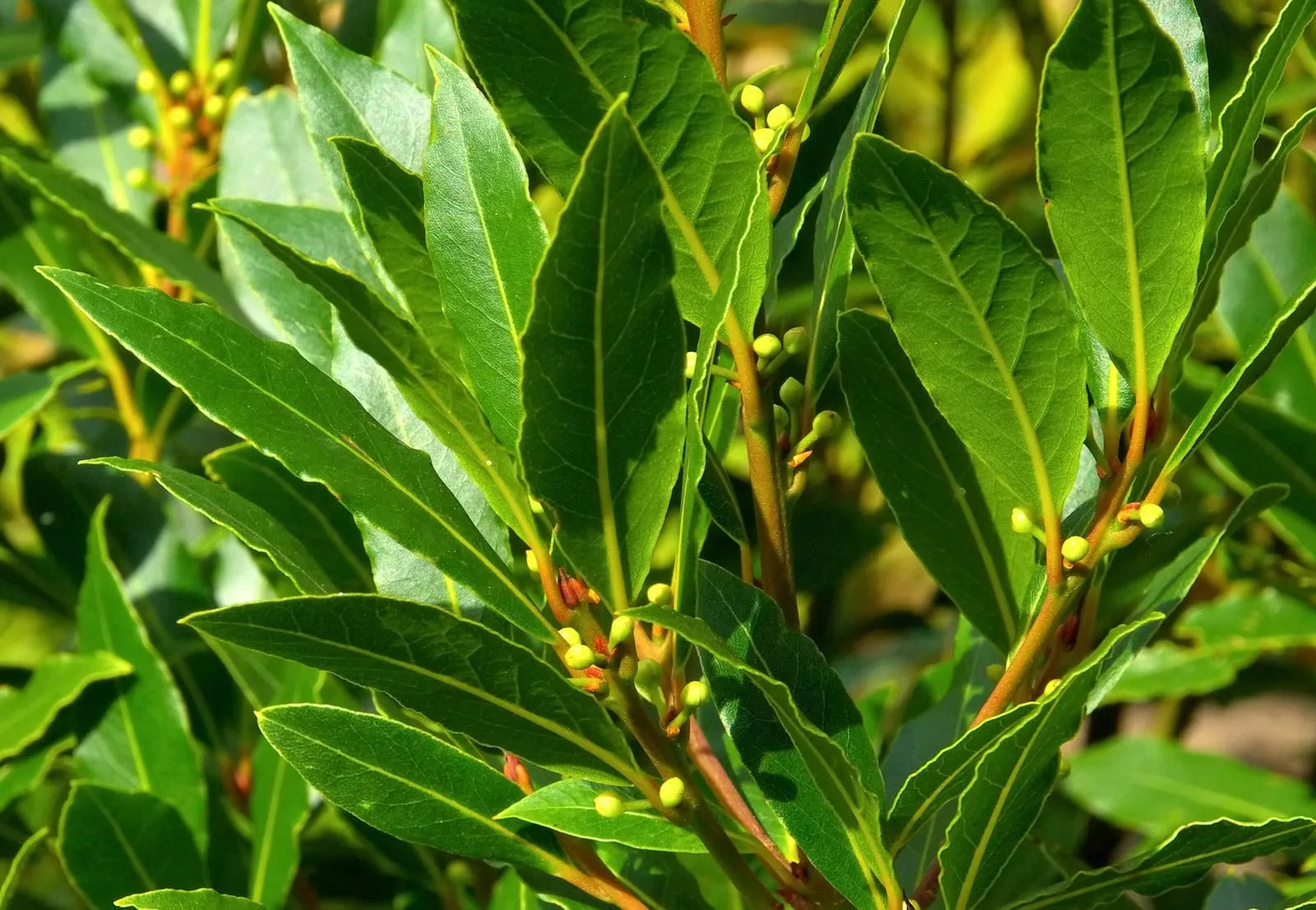 laurel
Laurel is a genus of evergreen shrubs or trees.
There are three recogonized species that grows in the Mediterranean, the Azores and Canary Islands
In Croatia grows L.nobilis in Dalmatia, Istra and Kvarner.
It is used as a spice, but also for cough tea.
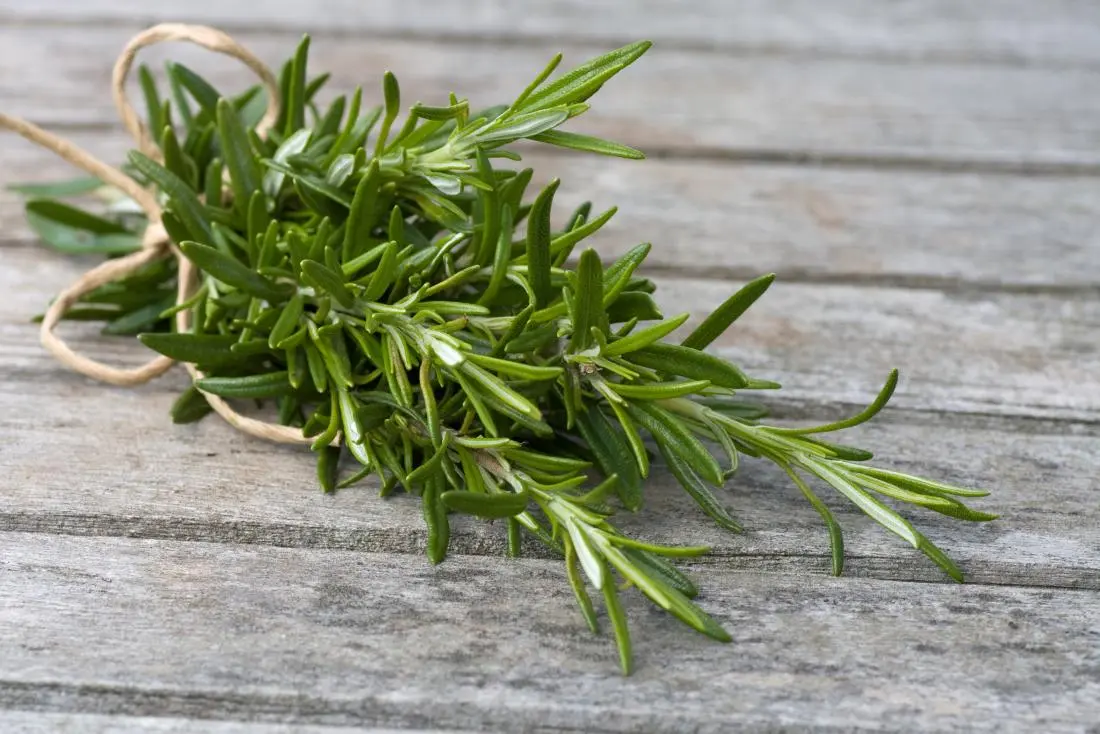 rosemary
Rosemary is bushy evergreen plant with needle-like leaves and fragile light blue flowers.
Needle leaves have an intense smell and spicy taste.
It grows near sea.
It makes food more tasty.
Improves concetration and cures headaches.
links
https://www.google.com/search?sca_esv=569840358&rlz=1C1GCEU_enHR972HR972&sxsrf=AM9HkKldopMgB9zAC-FrcThPmipnndviZw:1696158911835&q=lavanda&tbm=isch&source=lnms&sa=X&ved=2ahUKEwjn4K-r3NSBAxWD6aQKHX8oCqQQ0pQJegQIDRAB&biw=1280&bih=603&dpr=1.5#imgrc=X3iU1bOwrBjVBM
https://www.google.com/search?q=laurel&tbm=isch&ved=2ahUKEwjurb2v3NSBAxUqgv0HHbgZCiQQ2-cCegQIABAA&oq&gs_lcp=CgNpbWcQARgBMgcIIxDqAhAnMgcIIxDqAhAnMgcIIxDqAhAnMgcIIxDqAhAnMgcIIxDqAhAnMgcIIxDqAhAnMgcIIxDqAhAnMgcIIxDqAhAnMgcIIxDqAhAnMgcIIxDqAhAnOgQIIxAnOgUIABCABDoHCAAQigUQQ1C0BljLC2DdJmgBcAB4AoABswGIAdcGkgEDMC43mAEAoAEBqgELZ3dzLXdpei1pbWewAQrAAQE&sclient=img&ei=yFQZZe6pGqqE9u8PuLOooAI&bih=603&biw=1280&rlz=1C1GCEU_enHR972HR972
https://www.google.com/search?sca_esv=569840358&rlz=1C1GCEU_enHR972HR972&sxsrf=AM9HkKlolyp5HfyQd7yfKtaZey2lTxPlkQ:1696159024046&q=rosemary&tbm=isch&source=lnms&sa=X&ved=2ahUKEwjnhfHg3NSBAxVoxQIHHVFRANYQ0pQJegQIDBAB&biw=1280&bih=603&dpr=1.5#imgrc=qF2FSBPdNAoLwM
https://www.google.com/search?q=the+end+presentation+smiley&tbm=isch&ved=2ahUKEwiC7cy53dSBAxX4nf0HHXiCAzAQ2-cCegQIABAA&oq=the+end+presentation+smiley&gs_lcp=CgNpbWcQAzoECCMQJzoICAAQCBAeEBM6BwgAEBMQgAQ6BAgAEB46BQgAEIAEOgYIABAIEB46BggAEB4QE1CJCFjdXWC-ZmgAcAB4AIABmAGIAbgZkgEEMC4yN5gBAKABAaoBC2d3cy13aXotaW1nwAEB&sclient=img&ei=6lUZZYLQBfi79u8P-ISOgAM&bih=603&biw=1263&rlz=1C1GCEU_enHR972HR972&hl=hr#vhid=mujF1N8R40FibM&vssid=3981:fCl1YVwcp37zKM
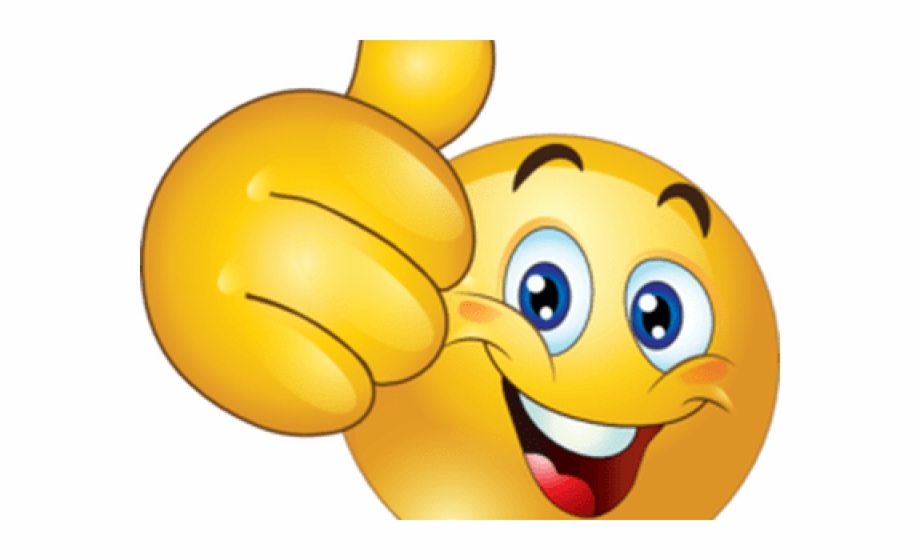 The end!
Thank you for your attention, I hope you enjoyed presntation.
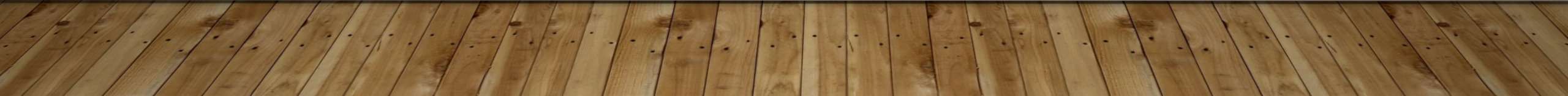